Order of Operations/BEDMAS
Basic Math Operators
Math operators are the characters used to instruct Processing you want to perform calculations:
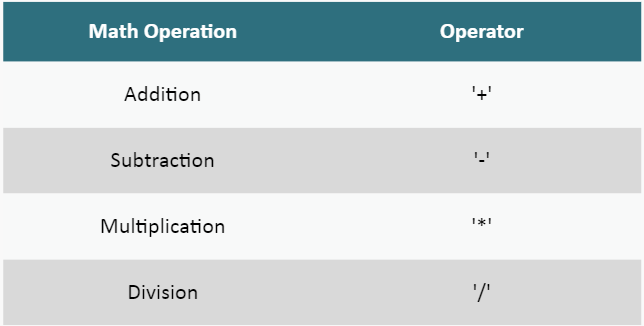 Basic Math Operators
Math operations are typically used on the right hand side of the assignment operator (=), which assigns the result of a calculation to a variable.


Math operations can also be used as values in other statements.
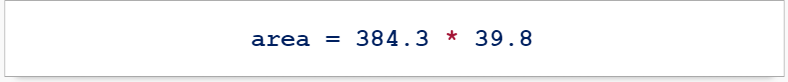 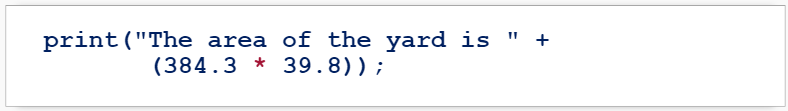 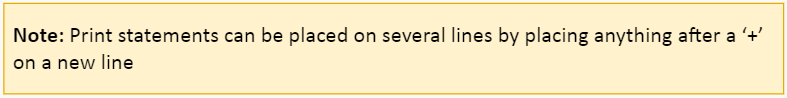 Order of Operations/BEDMAS
When Processing performs arithmetic operations, it follows a strict set of guidelines of what to do and in what order. This is the default order:
Multiplication/Division
Left to right in the order encountered
Addition/Subtraction
Left to right in the order encountered
Assignment
Places the value into the variable
Order of Operations/BEDMAS Example
computedValue = 15 – 4 * 2 – 1;

The 4*2 multiplication is done first, yielding an answer of 8
Next is 15-8 (result of the multiplication), yielding an answer of 7
Last is 7 (from subtraction above) – 1, yielding a final answer of 6
Now place the final answer 6 into variable computedValue
Order of Operations/BEDMAS Example
Altering the Order
The default order of operations can be changed using parentheses ‘(‘ and ‘)’
When parentheses are used, it instructs Processing to ‘do anything in parentheses first’.
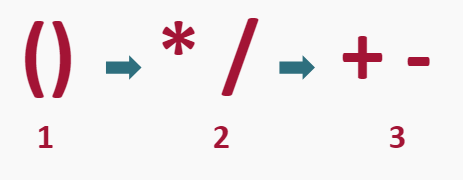 Altering the Order Example
computedValue = 15 – 4 * (2 – 1);

Complete parentheses first (2-1) = 1
Complete multiplication next4 * 1 (result of calculation in parentheses) = 4
Complete final subtraction of 15 – 4 (result of multiplication), yielding a final answer of 11
Assign the final answer into variable computedValue
Altering the Order Example
Order of Operations/BEDMAS
Order of operations/BEDMAS applied to the contents of parentheses
For example, if you have this formula:
2 * (3 + 6 * 7)
	The 6 * 7 would be done first
The 3 would be added within the parentheses
Finally, the result is multiplied by 2.
The actual answer would be 90.
Order of Operations/BEDMAS Example
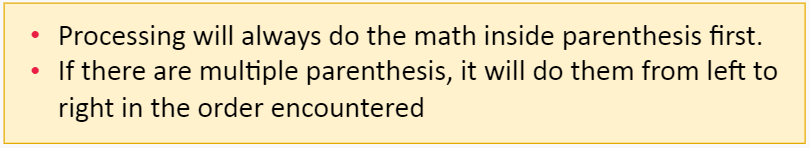 Order of Operations/BEDMAS Practice
What is the result of:


Type your response into the box below:
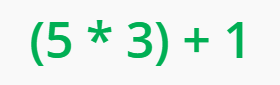 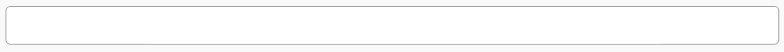 Order of Operations/BEDMAS Practice
Order of Operations/BEDMAS Practice
What is the result of:


Type your response into the box below:
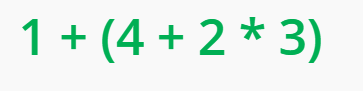 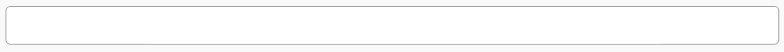 Order of Operations/BEDMAS Practice
Order of Operations/BEDMAS Practice
What is the result of:


Type your response into the box below:
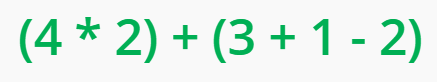 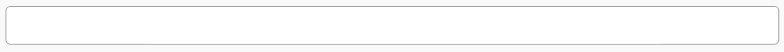 Order of Operations/BEDMAS Practice
Summary
When Processing performs arithmetic operations, it follows a strict set of guidelines of what to do and in what order. These are called Order of Operations/BEDMAS:
Parenthesis
Any operations in Parenthesis are done first
Multiplication/Division
Left to right in the order encountered
Addition/Subtraction
Left to right in the order encountered
Assignment
Places the value into the variable